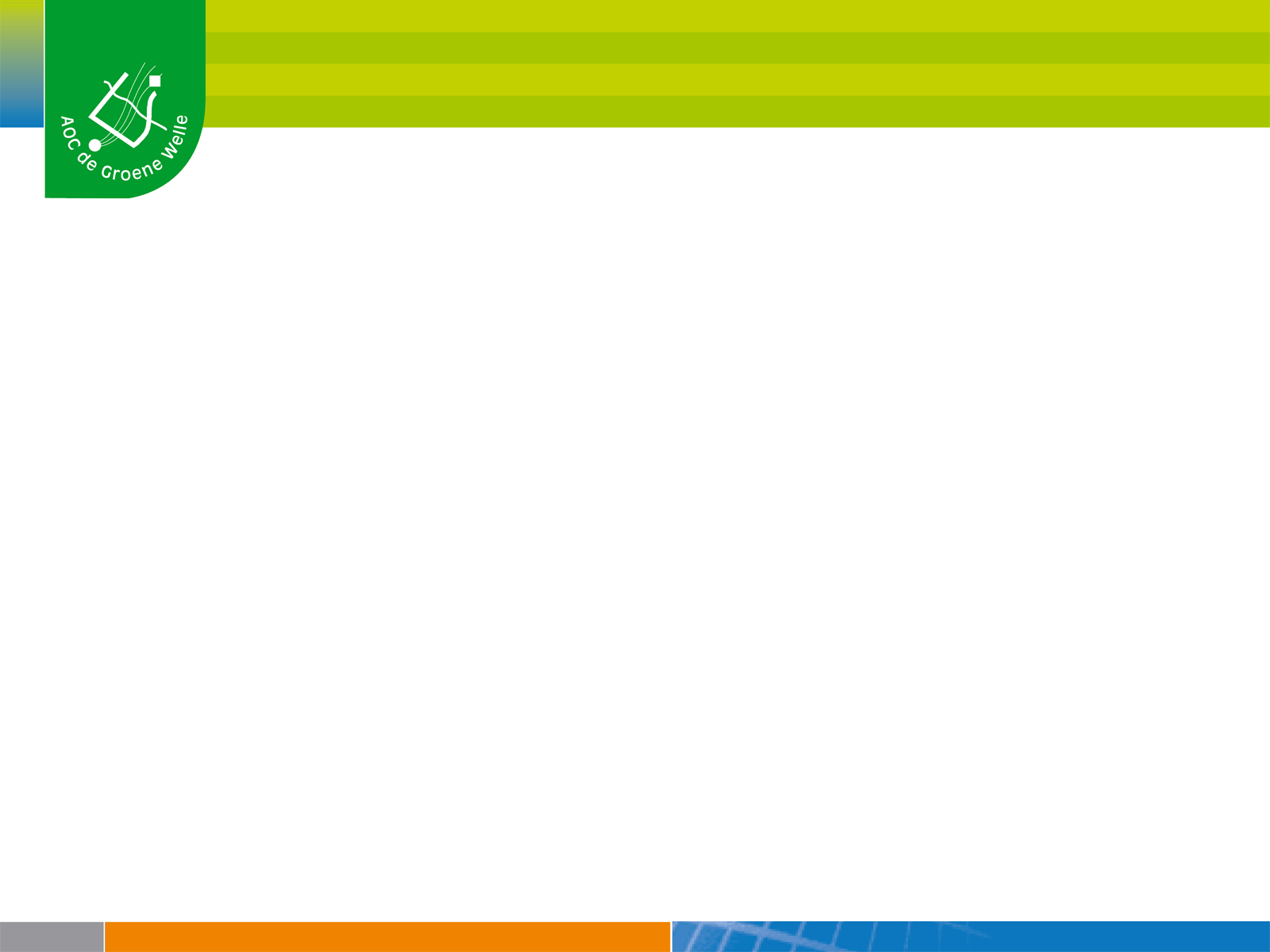 Infuus toedienen.
Waak infuus

Onderhoudsinfuus

Stort infuus
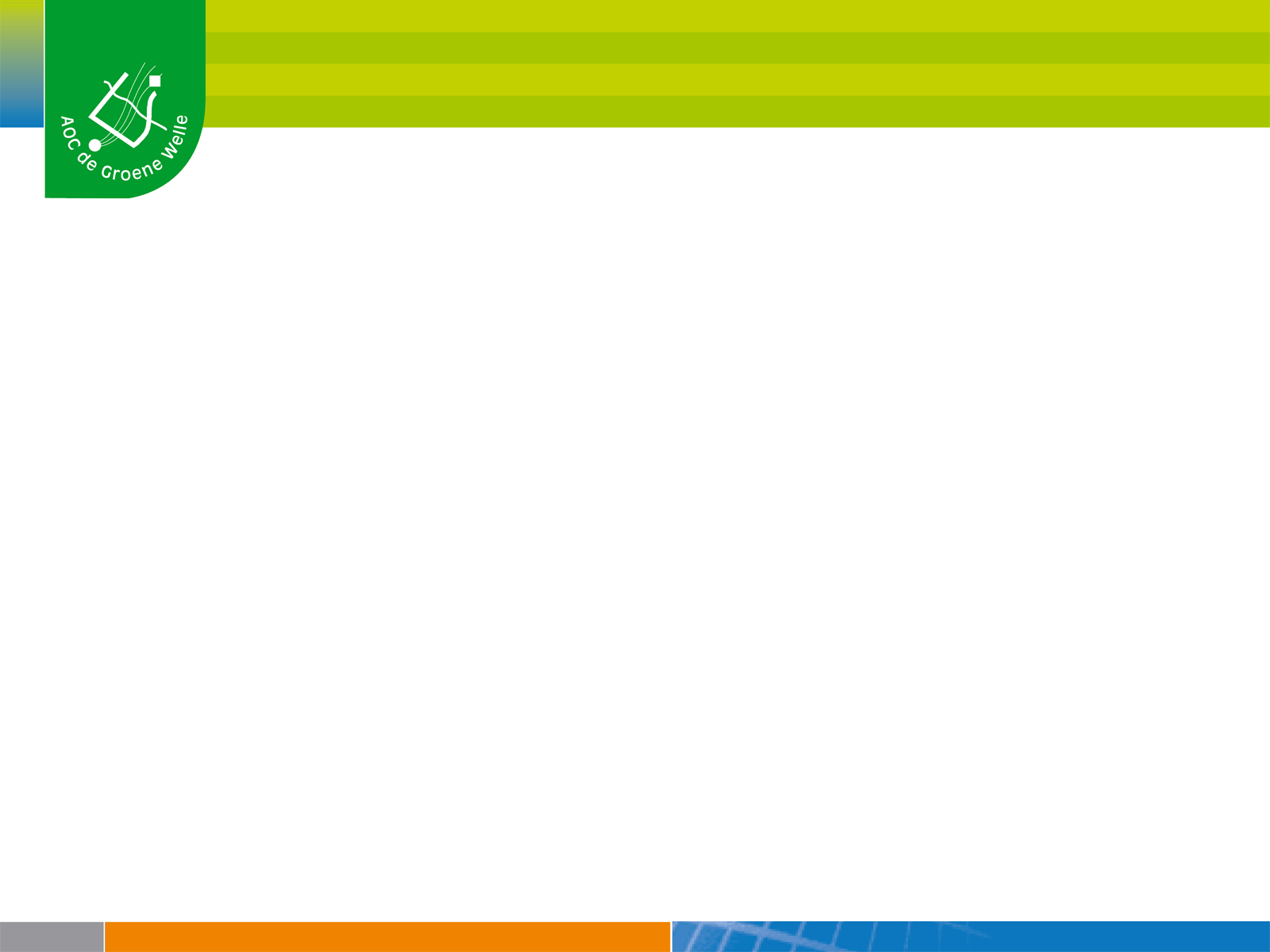 Toedieningssnelheid.(iv)
Onderhouds infuus: 
Hond: 50 ml/ kg/ 24 uur
Kat:     80 ml/ kg/ 24 uur

Waakinfuus: 10 ml/ kg/ 24 uur

Geforceerde diurese: 100 ml/ kg/ 24 uur (= “stortinfuus”)
[Speaker Notes: Alle vloeistof die je intraveneus geeft: het hart moet het wel tijdig kunnen wegpompen. Bij te hoge infuussnelheid (en zeker als de nieren ook minder werken): Dan tank je het vaatbed te vol af: gaat het “overlopen”. Dit overlopen gebeurt in de longen: longoedeem m.a.g benauwdheid en zelfs stikken.]
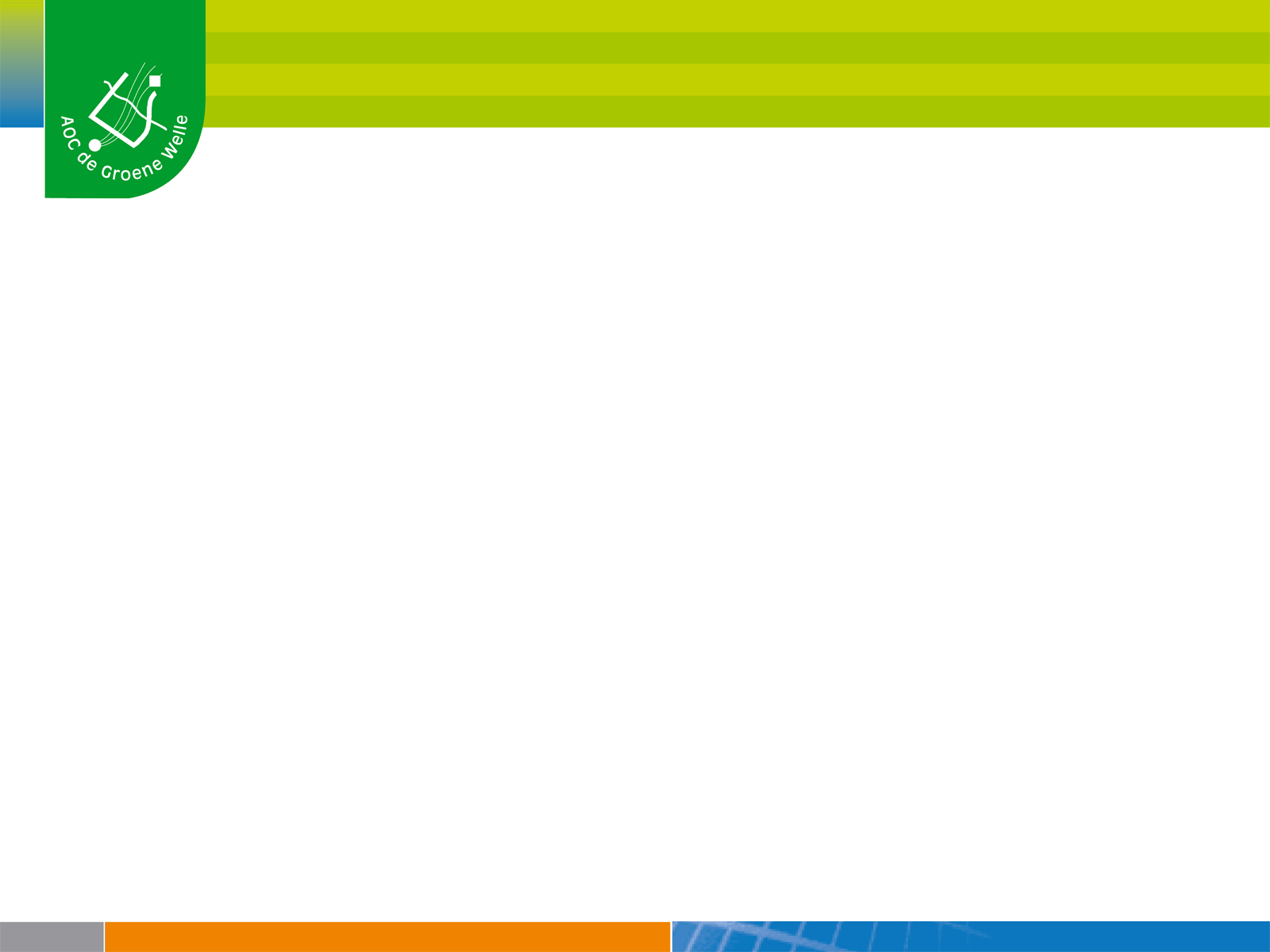 Toedieningssnelheid (iv)
Stel hond 20 kg, waakinfuus:
Nodig: 20*10 ml = 200 ml infuus per 24 uur
Dus per minuut: 200/(24*60) = 0,14 ml/ minuut
1 ml = 20 druppels:
 ongeveer 3 druppels per minuut
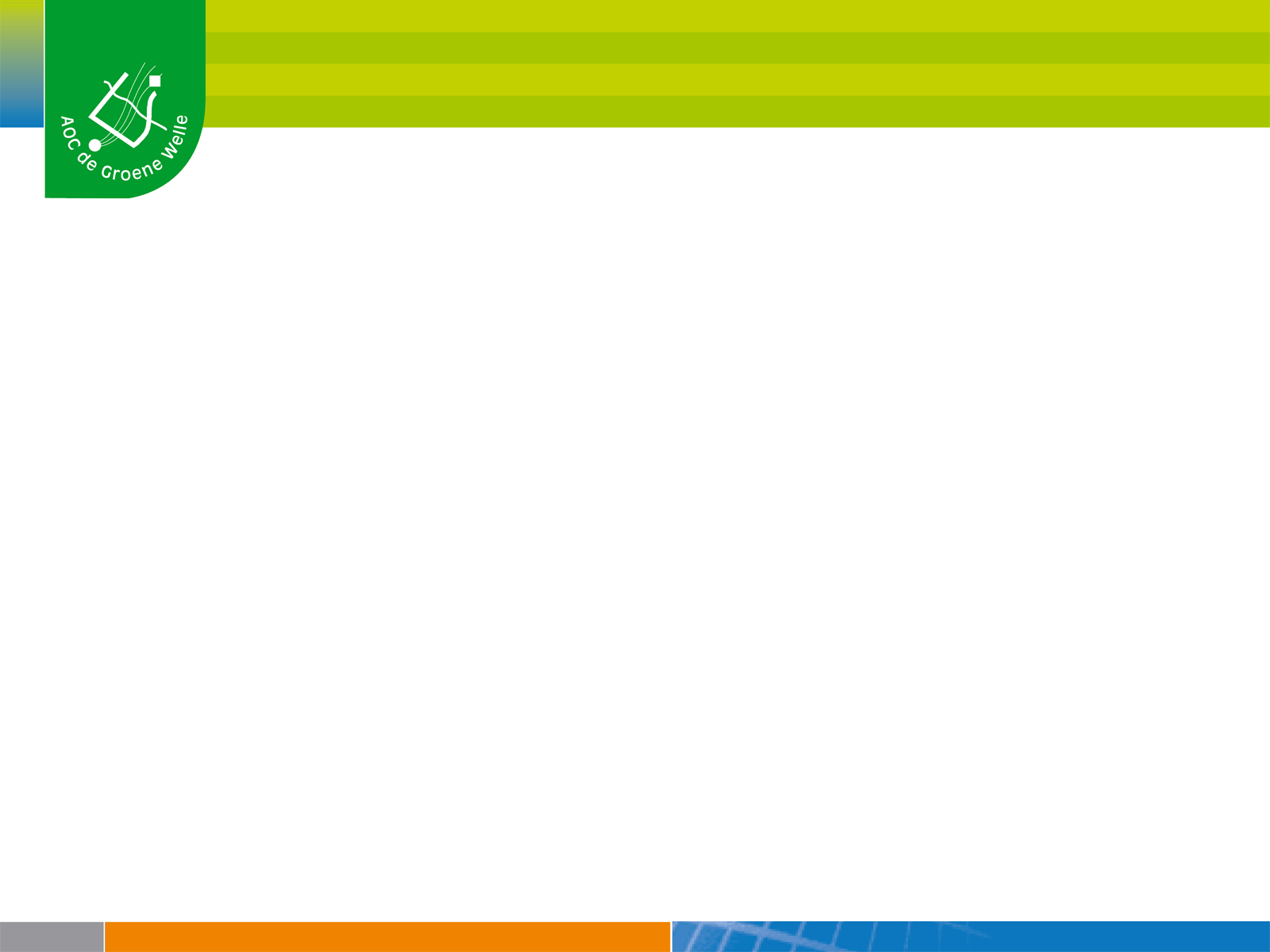 Toedieningssnelheid (iv)
Stel hond 20 kg, onderhoudsinfuus:
Nodig: 20*50 ml = 1000 ml infuus per 24 uur
Dus per minuut: 1000/(24*60) = 0,7 ml/ minuut
1 ml = 20 druppels:
 ongeveer 14 druppels per minuut